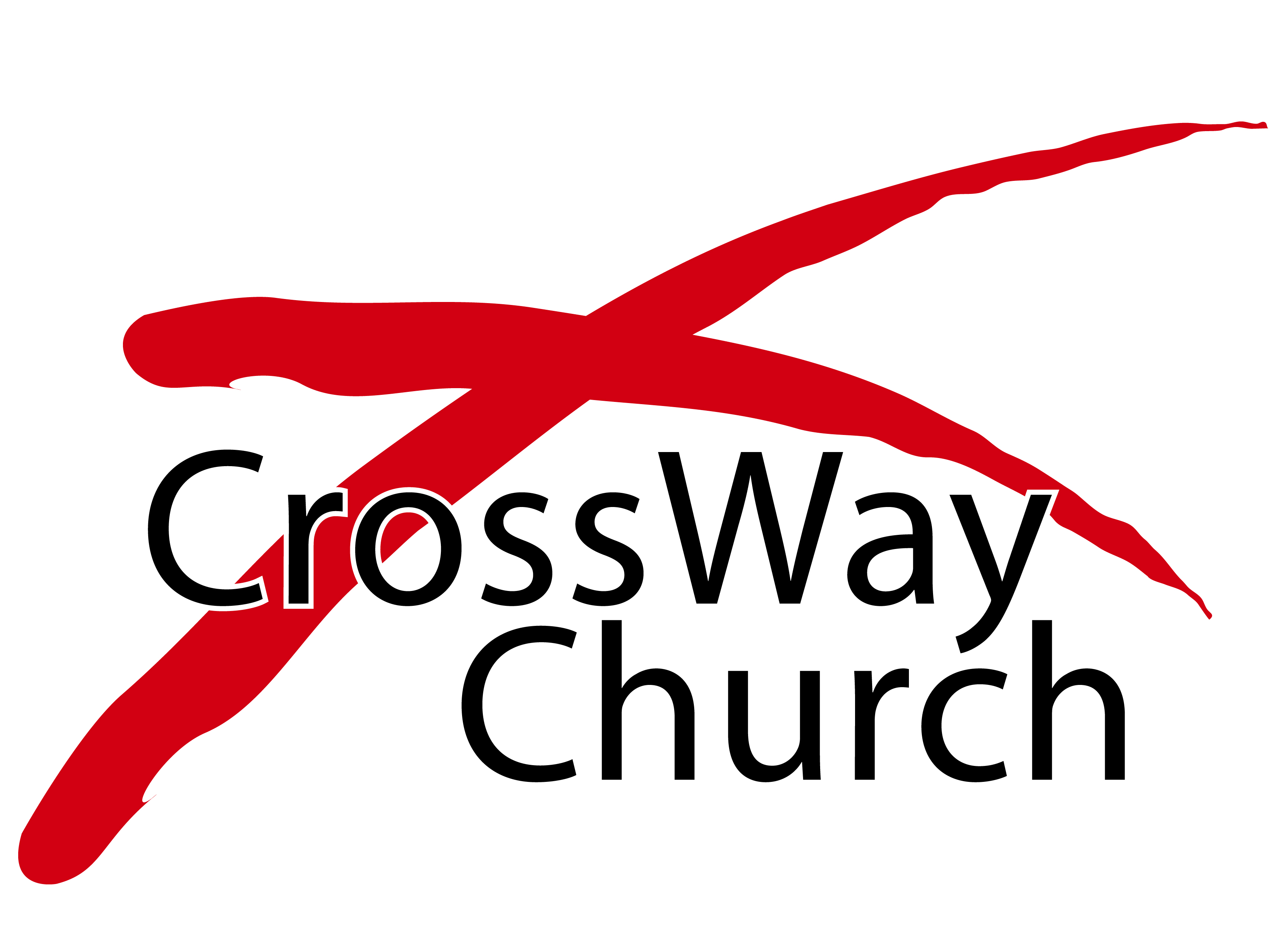 The Good News of Christmas
A Special Christmas Sunday Message
Luke 2:10-11
© December 22, 2019
  Pastor Paul K. Kim
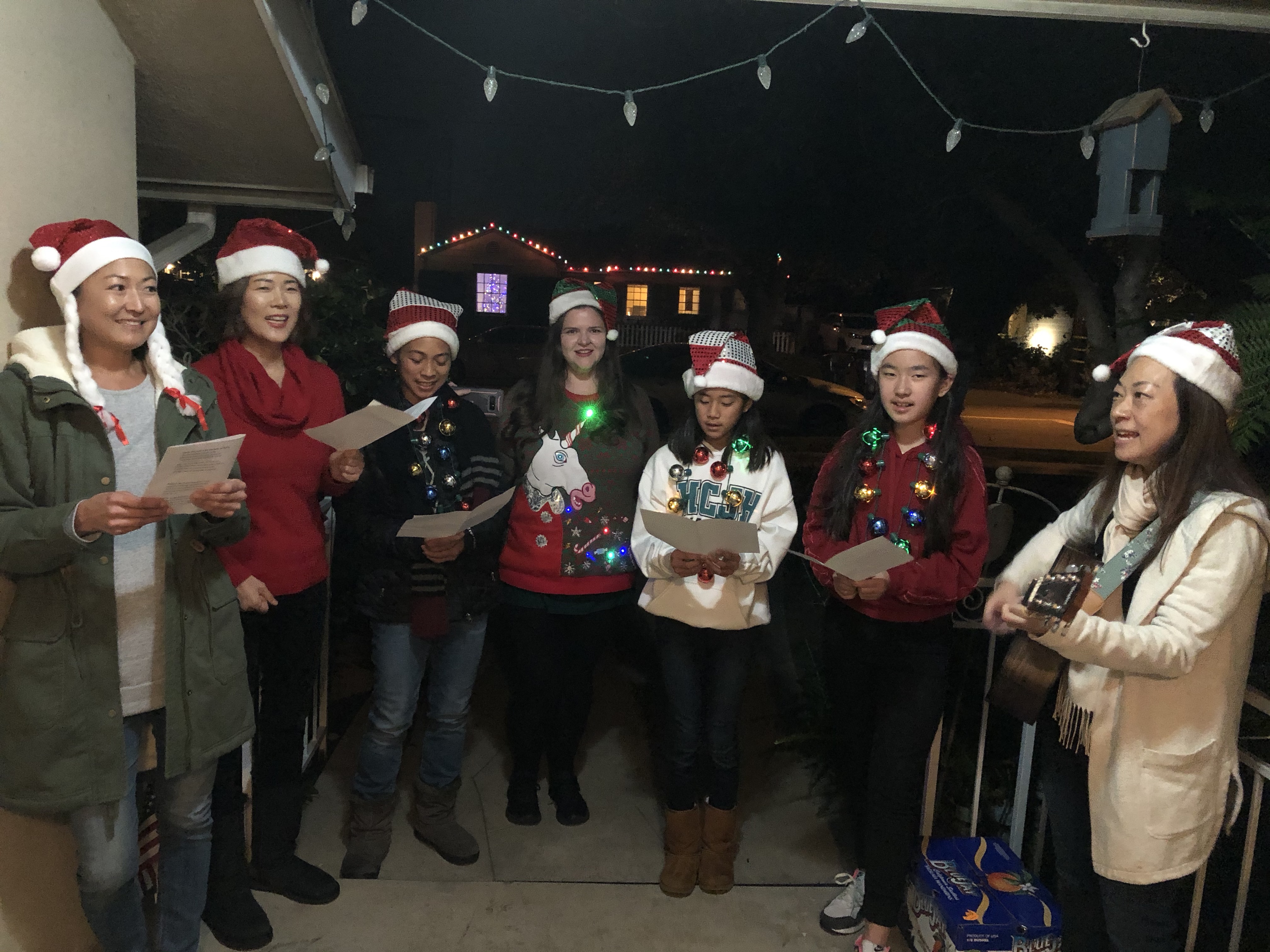 WHAT IS THE GOOD NEWS OF CHRISTMAS?
10 And the angel said to them, “Fear not, for behold, I bring you good news of great joy that will be for all the people. 11 For unto you is born this day in the city of David a Savior, who is Christ the Lord.”Luke 2:10-11
WHAT IS THE GOOD NEWS OF CHRISTMAS?
10 And the angel said to them, “Fear not, for behold, I bring you good news of great joy that will be for all the people. 11 For unto you is born this day in the city of David a Savior, who is Christ the Lord.”Luke 2:10-11

That Jesus is born to be the SAVIOR of all sinners (Rom. 5:8).

That Jesus who is born is the CHRIST—the promised Messiah (John 3:16).

That Jesus who is born is the LORD of all (Phil. 2:11; Isa. 9:6).
6 For to us a child is born,
    to us a son is given;
and the government shall be upon his shoulder,
    and his name shall be called
Wonderful Counselor, Mighty God,
    Everlasting Father, Prince of Peace.Isaiah 9:6
Christmas?
CHRISTmas!
O Come, All Ye Faithful
John Francis Wade (1751)

O come, let us adore HimO come, let us adore HimO come, let us adore HimChrist the Lord

O come, all ye faithful, joyful and triumphantO come ye, O come ye to BethlehemCome and behold HimBorn the King of Angels!
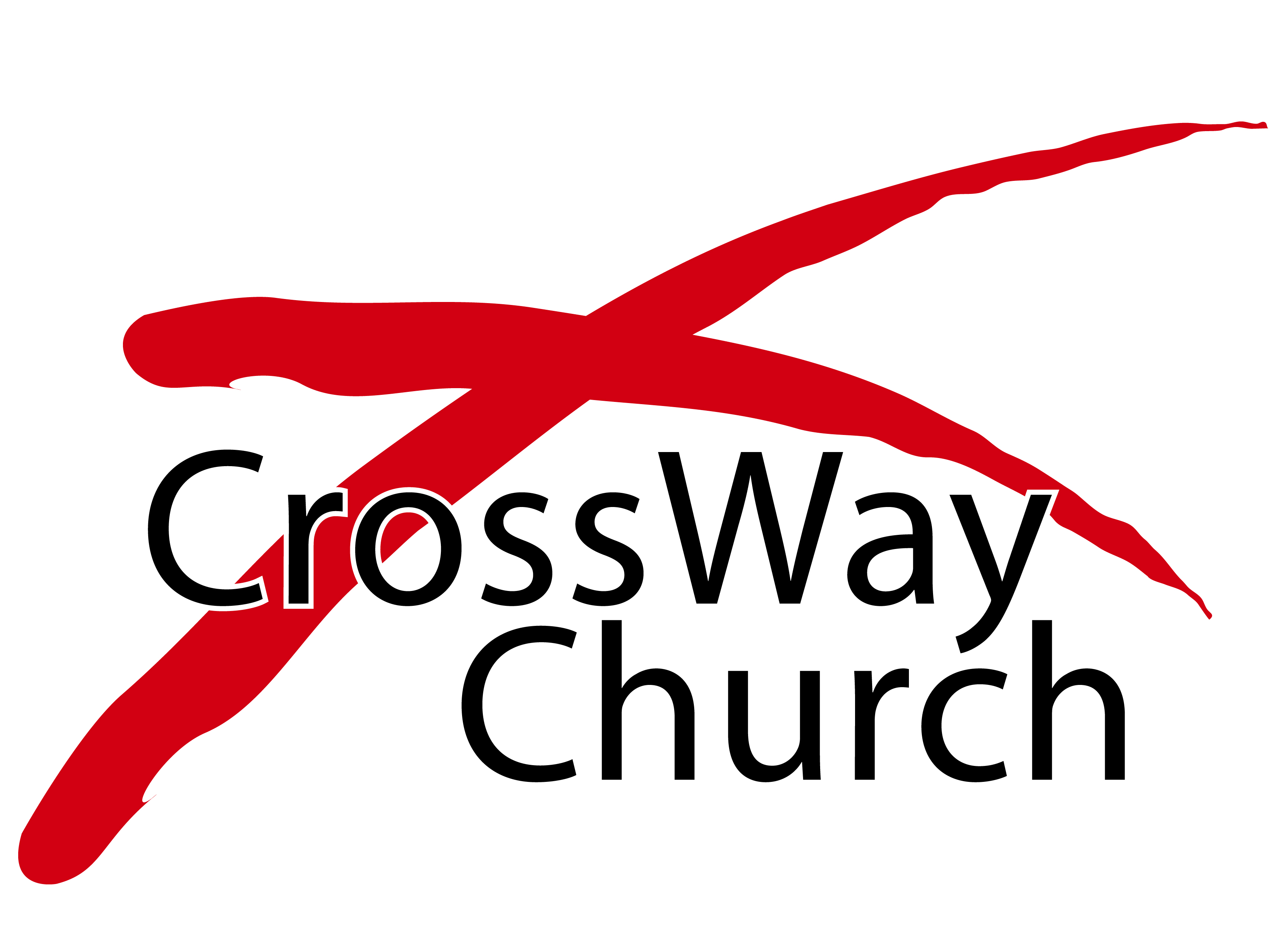